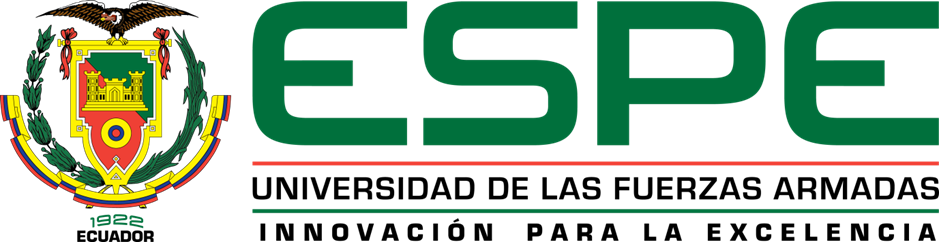 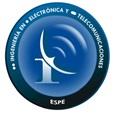 DEPARTAMENTO DE ELÉCTRICA Y ELECTRÓNICA
 CARRERA DE INGENIERÍA EN ELECTRÓNICA Y TELECOMUNICACIONES
TEMA: ANÁLISIS DE CALIDAD DE IMÁGENES PRE-PROCESADAS MEDIANTE TRANSFORMACIONES DE COLOR REVERSIBLES EN UN ESCENARIO REAL TVI
 
AUTORA: ARMENDÁRIZ ALDÁS, KATHERINE ALEJANDRA
 
DIRECTOR: ING. ACOSTA BUENAÑO, FREDDY ROBERTO

2018
Temario
Introducción
Objetivos 
Diseño e Implementación
Resultados
Conclusiones
recomendaciones
SOLUCIÓN
PROBLEMA
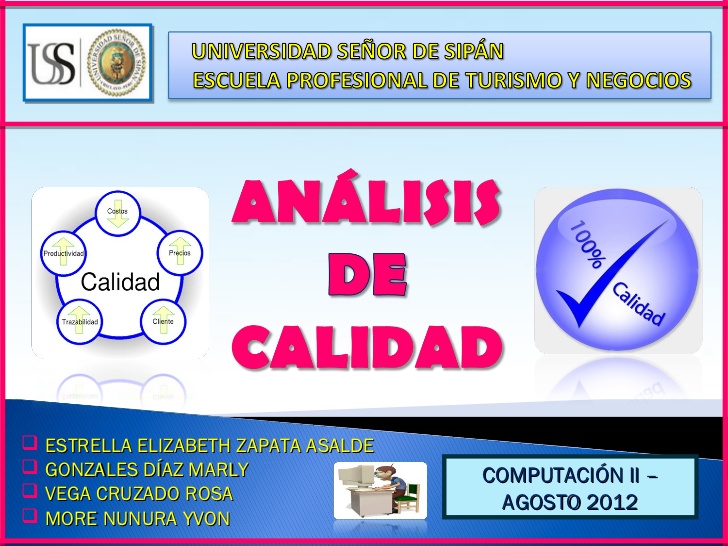 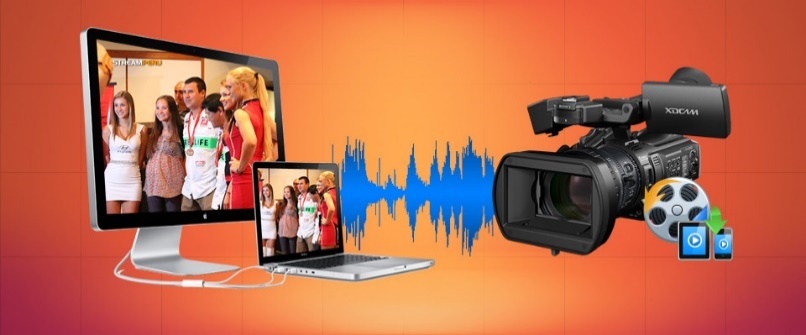 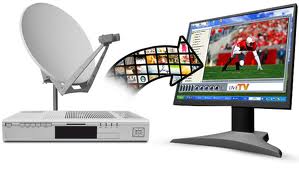 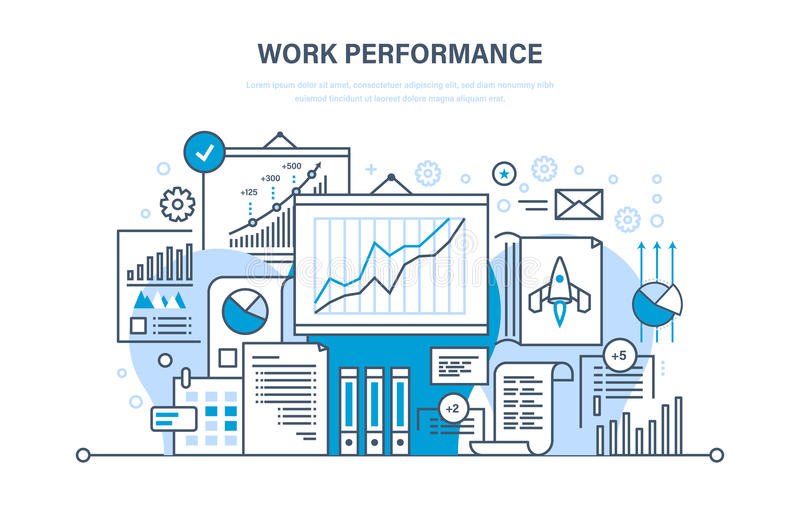 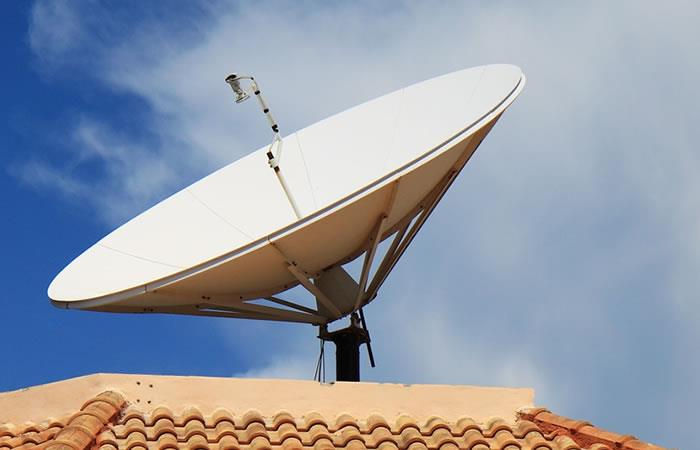 Temario
Introducción
Objetivos 
Diseño e Implementación
Resultados
Conclusiones
recomendaciones
OBJETIVOS ESPECÍFICOS
OBJETIVOS ESPECÍFICOS
Temario
Introducción
Objetivos 
Diseño e Implementación
Resultados
Conclusiones
recomendaciones
TÉCNICA MEJORADA DE TRANSMISIÓN DE IMÁGENES SEGURA A TRAVÉS DE IMÁGENES EN MOSAICO MEDIANTE TRANSFORMACIONES DE COLOR REVERSIBLES
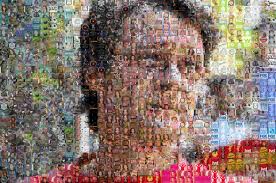 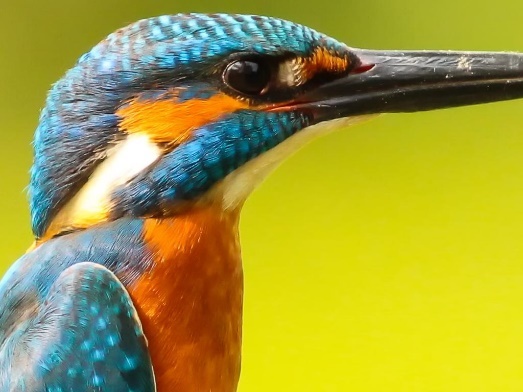 TÉCNICA MEJORADA DE TRANSMISIÓN DE IMÁGENES SEGURA A TRAVÉS DE IMÁGENES EN MOSAICO MEDIANTE TRANSFORMACIONES DE COLOR REVERSIBLES
TÉCNICA MEJORADA DE TRANSMISIÓN DE IMÁGENES SEGURA A TRAVÉS DE IMÁGENES EN MOSAICO MEDIANTE TRANSFORMACIONES DE COLOR REVERSIBLES
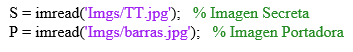 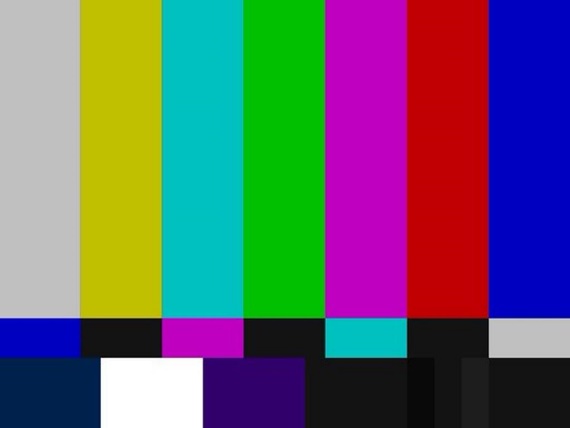 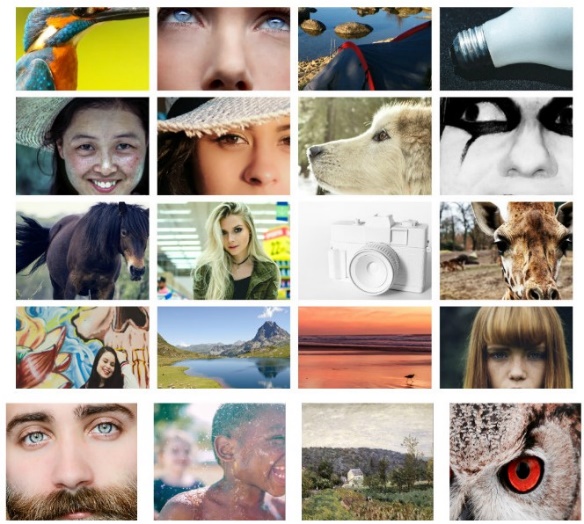 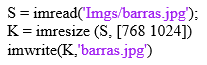 TÉCNICA MEJORADA DE TRANSMISIÓN DE IMÁGENES SEGURA A TRAVÉS DE IMÁGENES EN MOSAICO MEDIANTE TRANSFORMACIONES DE COLOR REVERSIBLES
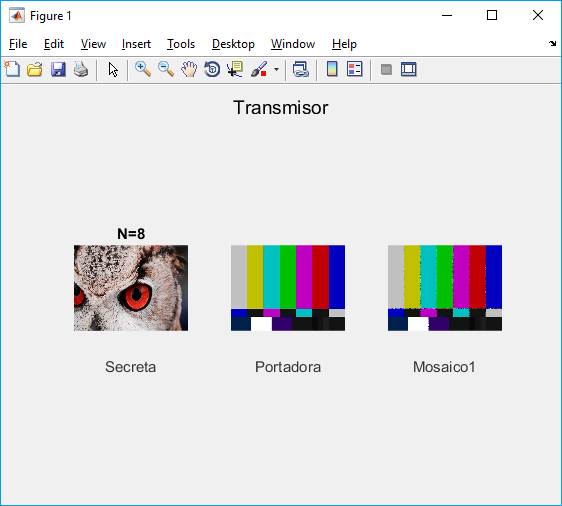 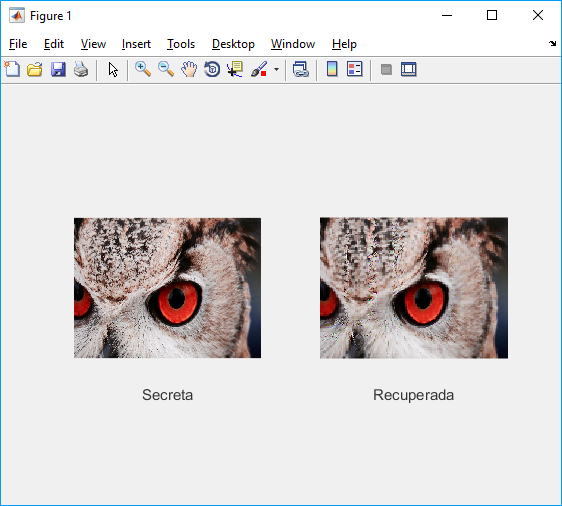 DISEÑO DE LA APLICACIÓN EN GINGA
Región r8: imagen 1 para la parte inferior (carrusel de imágenes), declarada con un alto del 20%, un ancho del 15%, un espacio entre el margen izquierdo de la pantalla del 5%, un espacio entre el margen superior de la pantalla del 70% y un espacio entre el margen derecho de la pantalla del 0%.
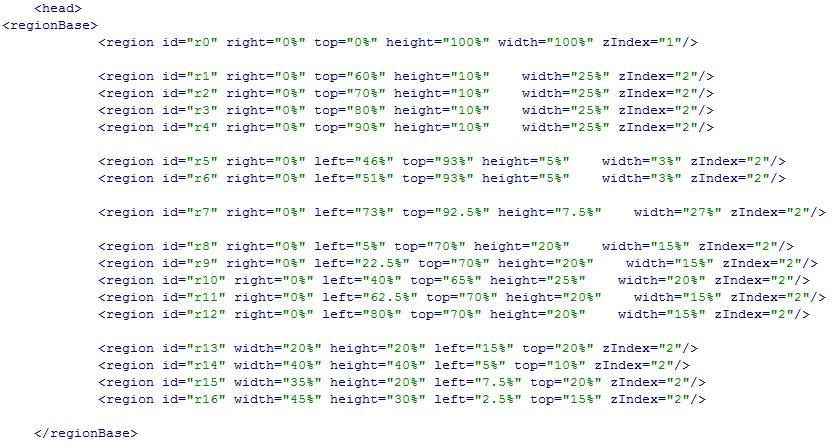 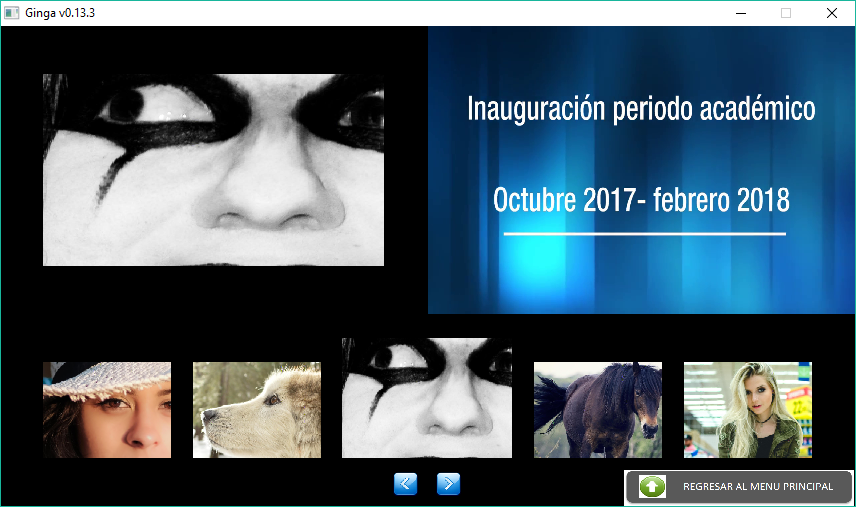 DISEÑO DE LA APLICACIÓN EN GINGA
Media mverde: botón verde en formato png, ligado al descriptor d2, al cual se le dio una transparencia del 40%
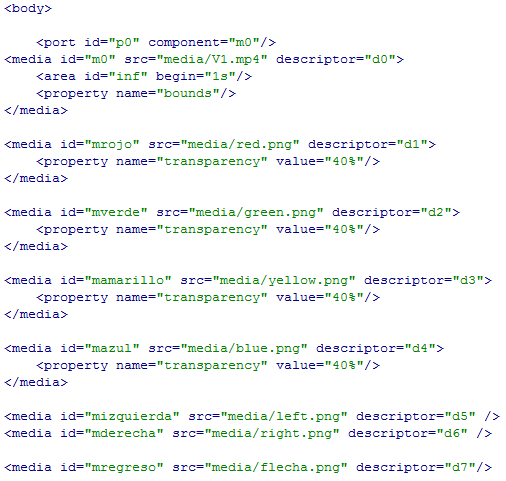 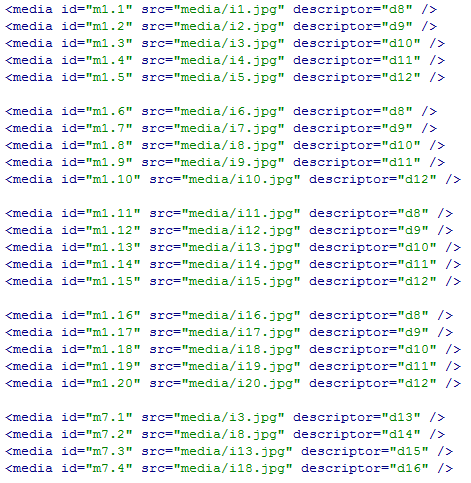 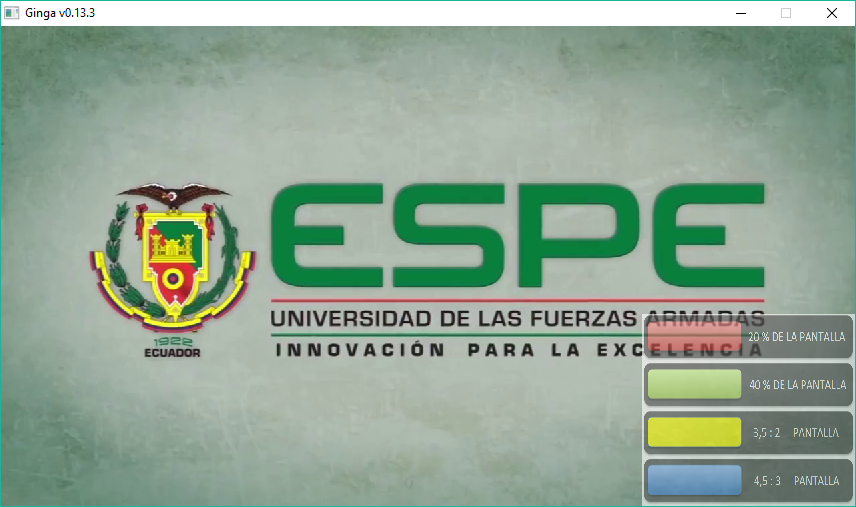 DISEÑO DE LA APLICACIÓN EN GINGA
Programación en botones
Mostrar menú principal
Redimensionamiento de pantalla
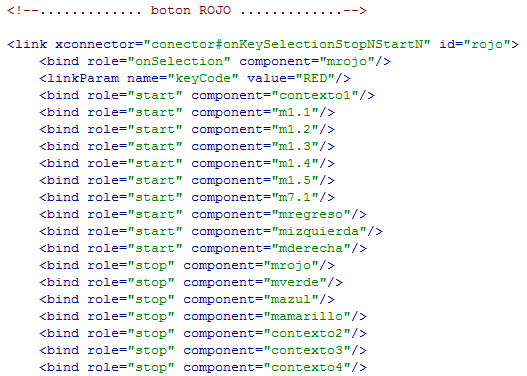 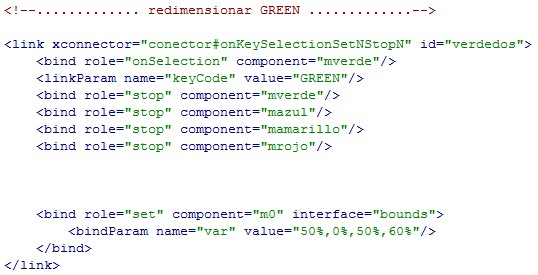 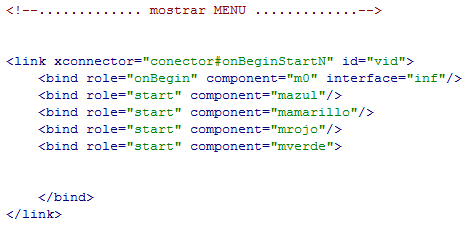 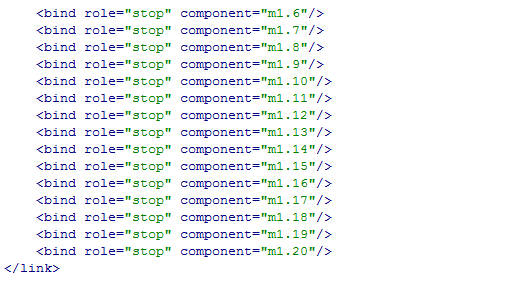 DISEÑO DE LA APLICACIÓN EN GINGA
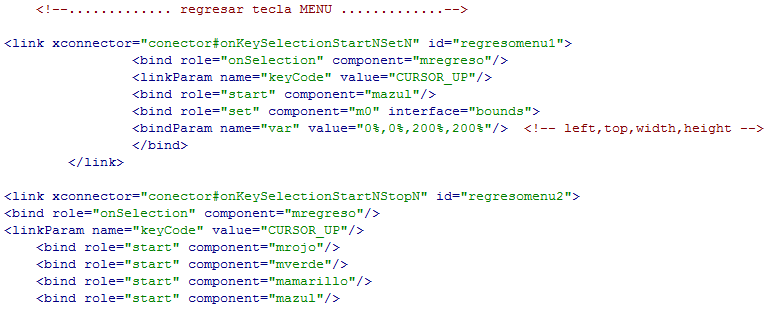 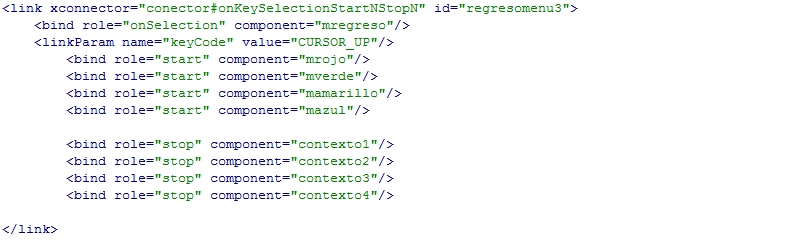 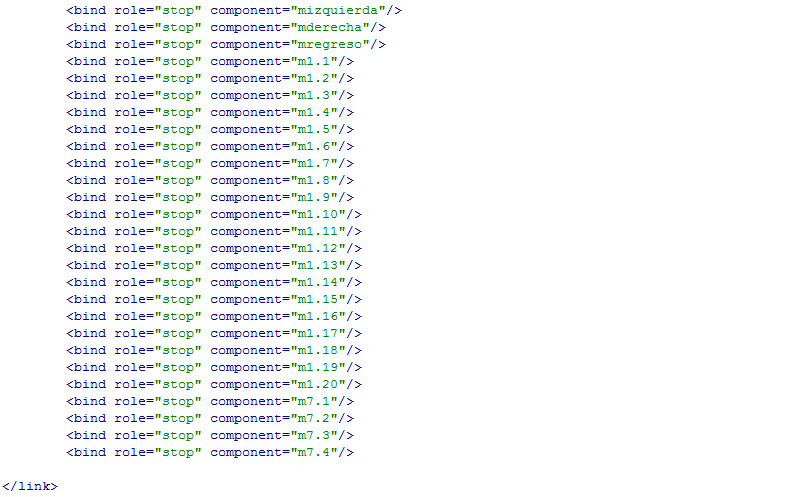 Regresar al menú principal
DISEÑO DE LA APLICACIÓN EN GINGA
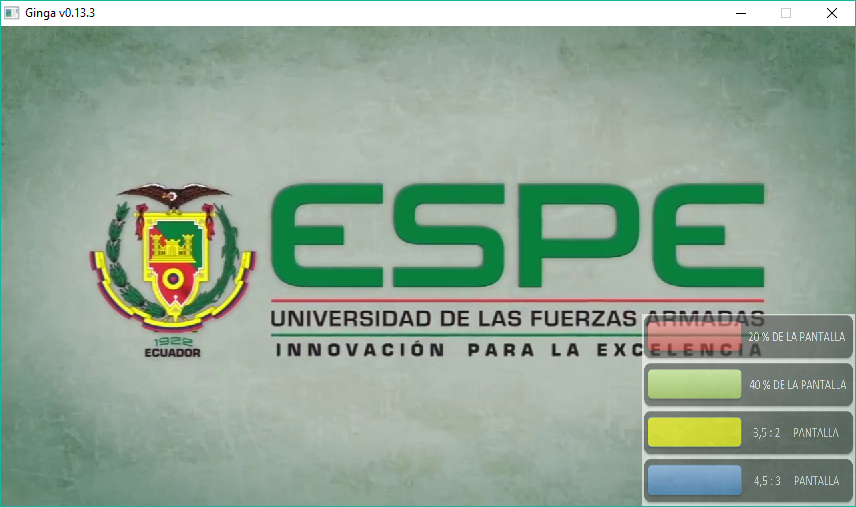 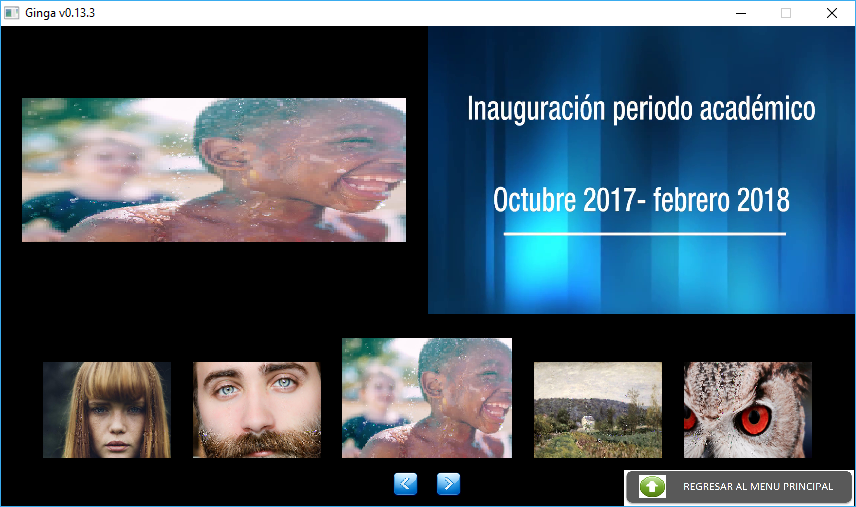 GENERACIÓN DEL TRANSPORT STREAM
GENERACIÓN DEL TRANSPORT STREAM
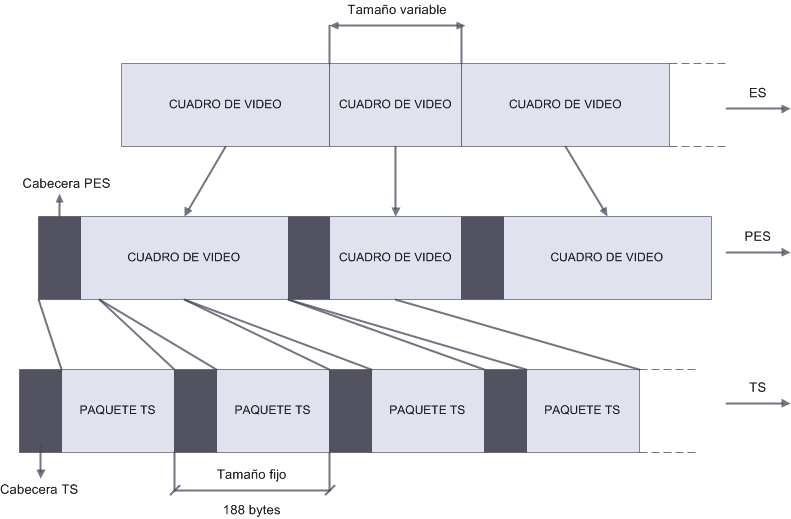 Formación del flujo de datos
[Speaker Notes: ES (Elementary Stream) PES (Packetized Elementary Stream)]
GENERACIÓN DEL TRANSPORT STREAM
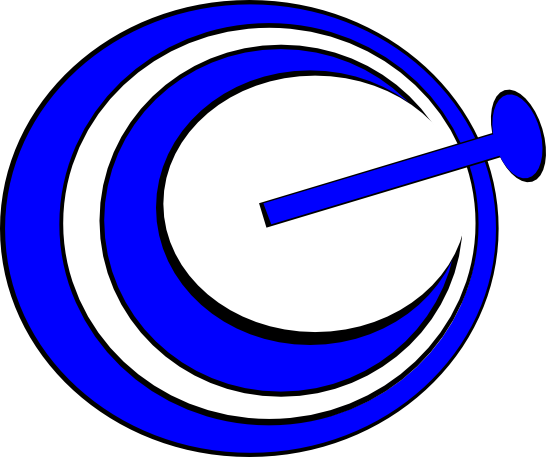 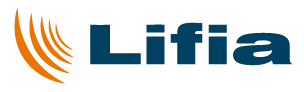 DVB
ISDB-T
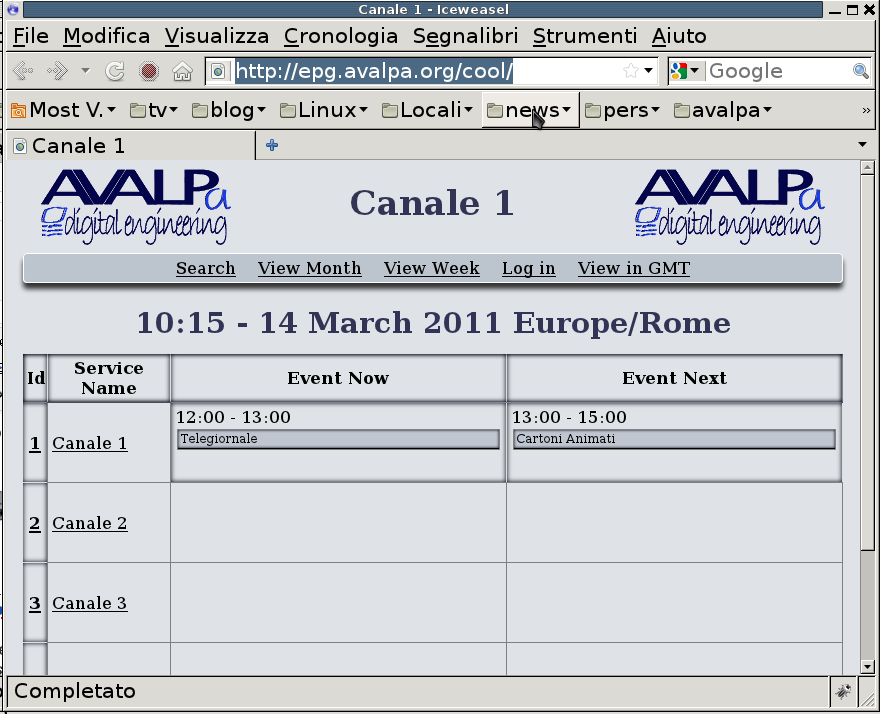 [Speaker Notes: ES (Elementary Stream) PES (Packetized Elementary Stream)]
GENERACIÓN DEL TRANSPORT STREAM
[Speaker Notes: ES (Elementary Stream) PES (Packetized Elementary Stream)]
GENERACIÓN DEL TRANSPORT STREAM
[Speaker Notes: ES (Elementary Stream) PES (Packetized Elementary Stream)]
GENERACIÓN DEL TRANSPORT STREAM
[Speaker Notes: ES (Elementary Stream) PES (Packetized Elementary Stream)]
GENERACIÓN DEL TRANSPORT STREAM
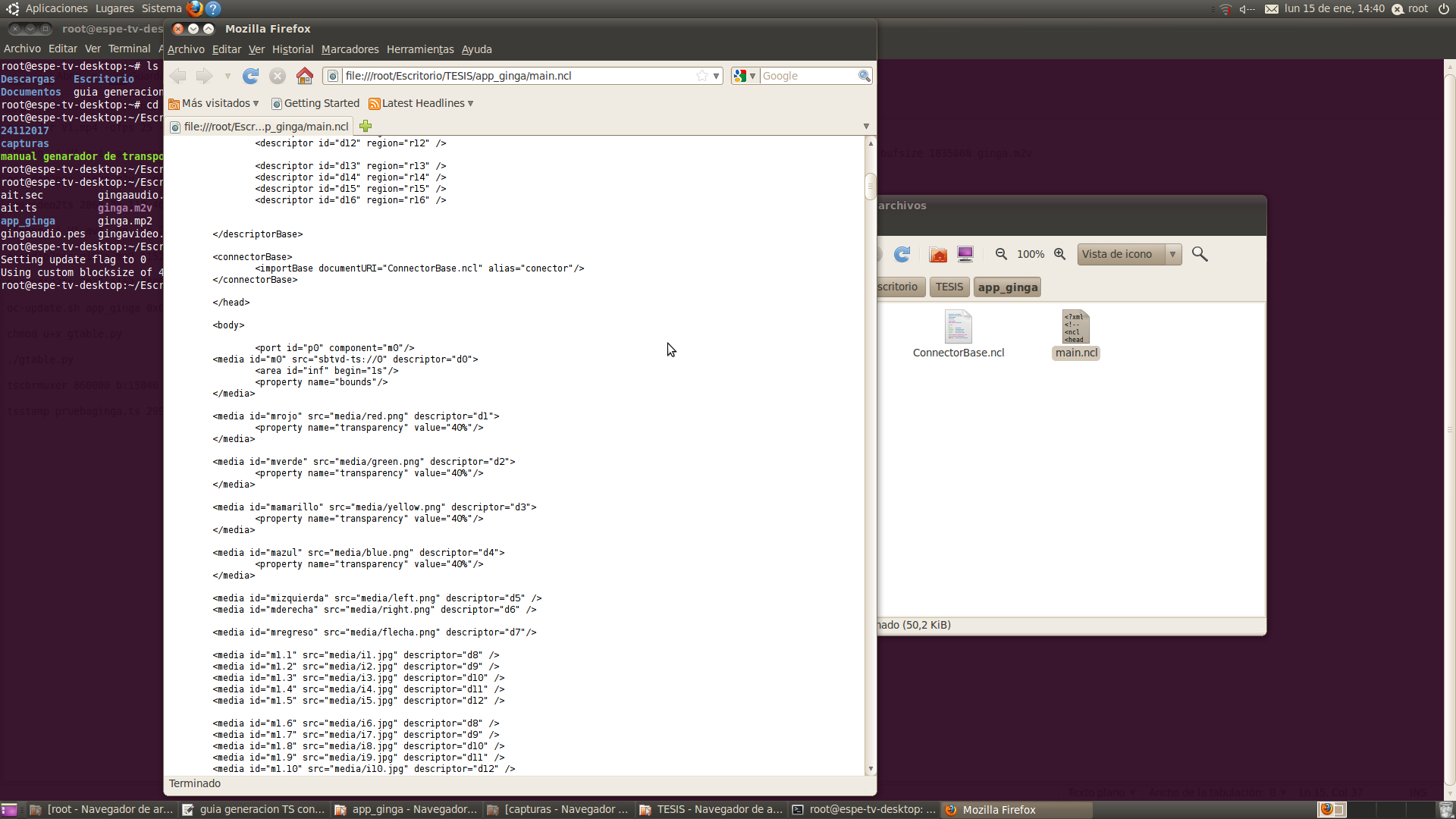 [Speaker Notes: ES (Elementary Stream) PES (Packetized Elementary Stream)]
TRANSMISIÓN EN TIEMPO REAL
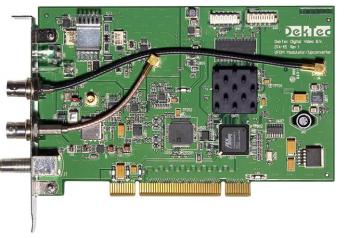 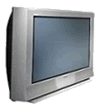 Transmisión
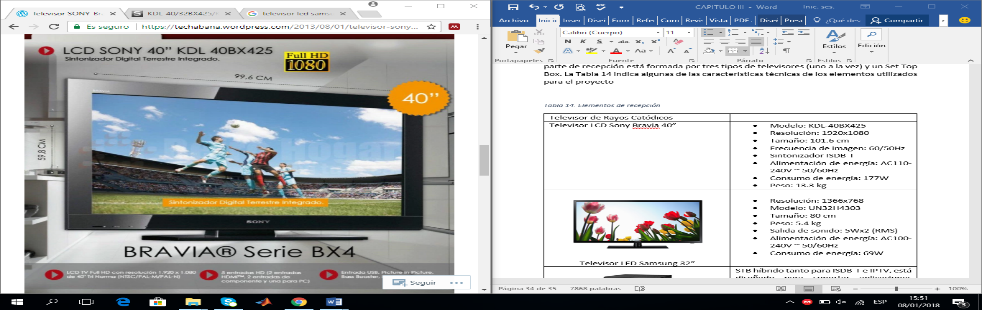 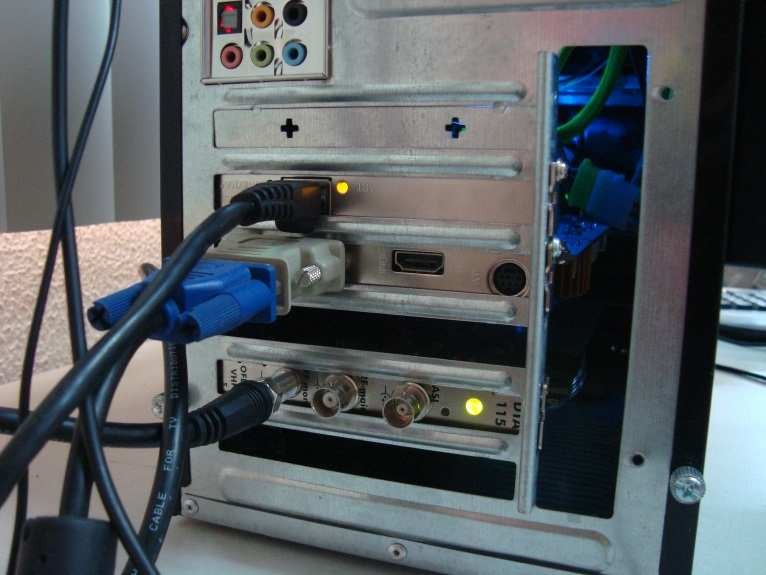 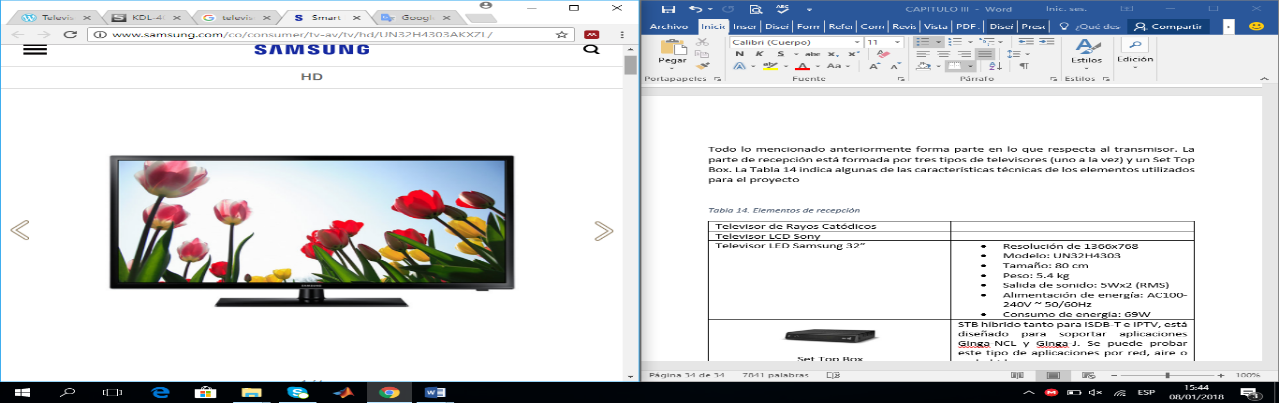 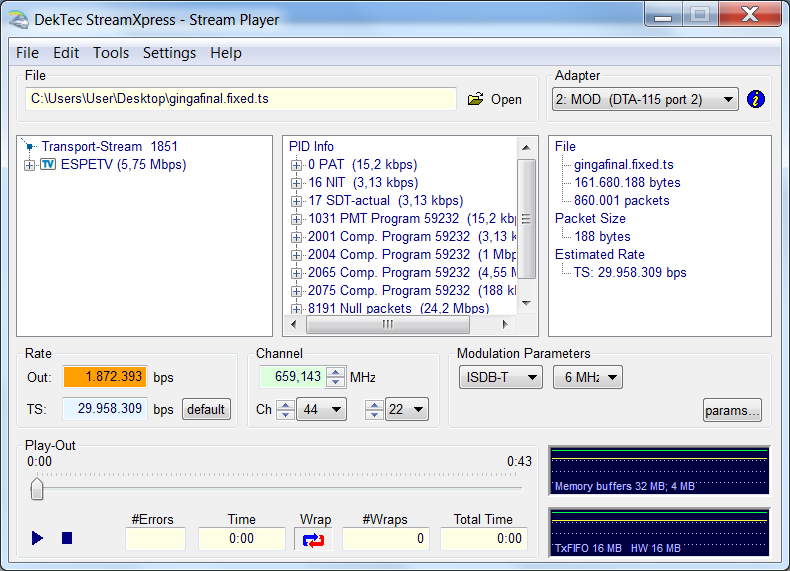 Recepción
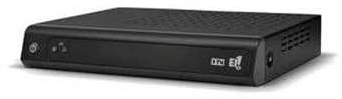 [Speaker Notes: ES (Elementary Stream) PES (Packetized Elementary Stream)]
TRANSMISIÓN EN TIEMPO REAL
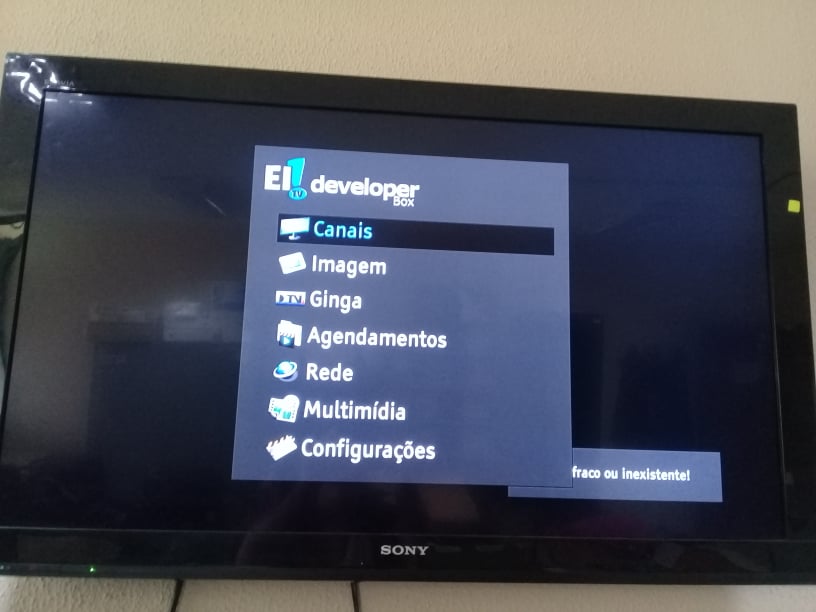 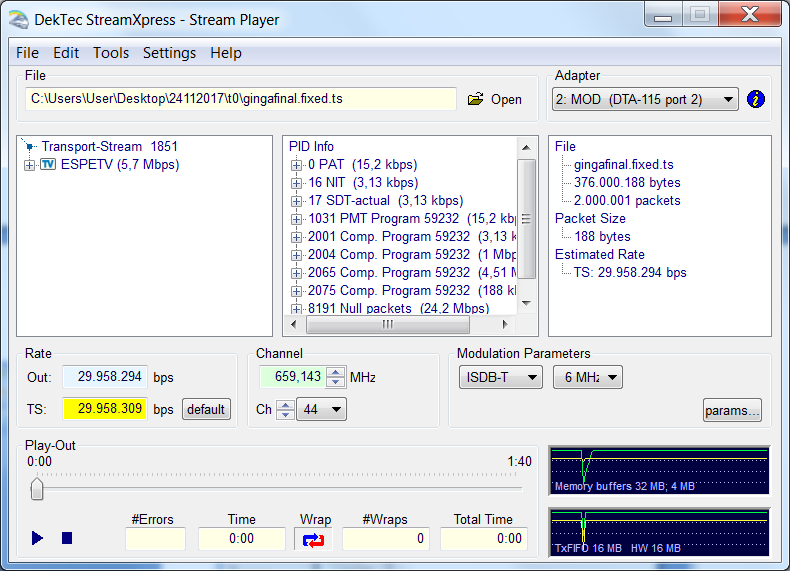 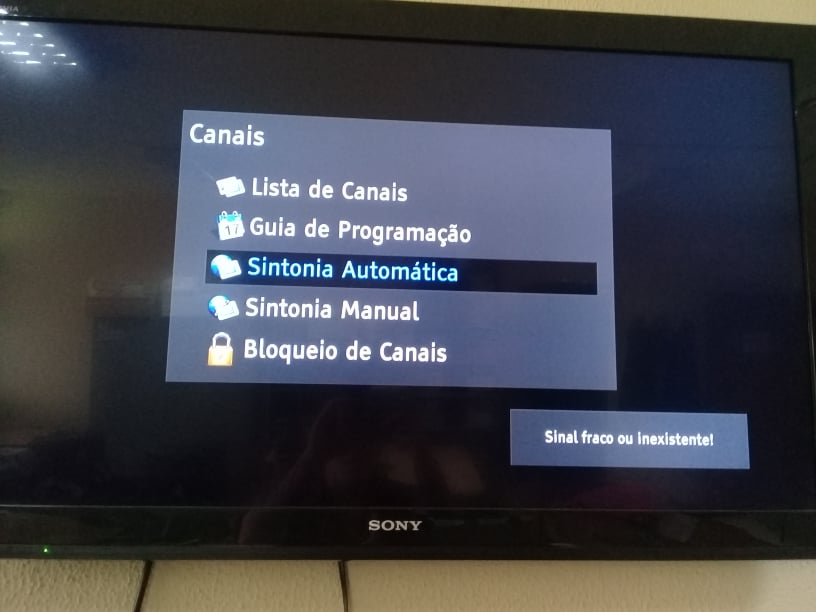 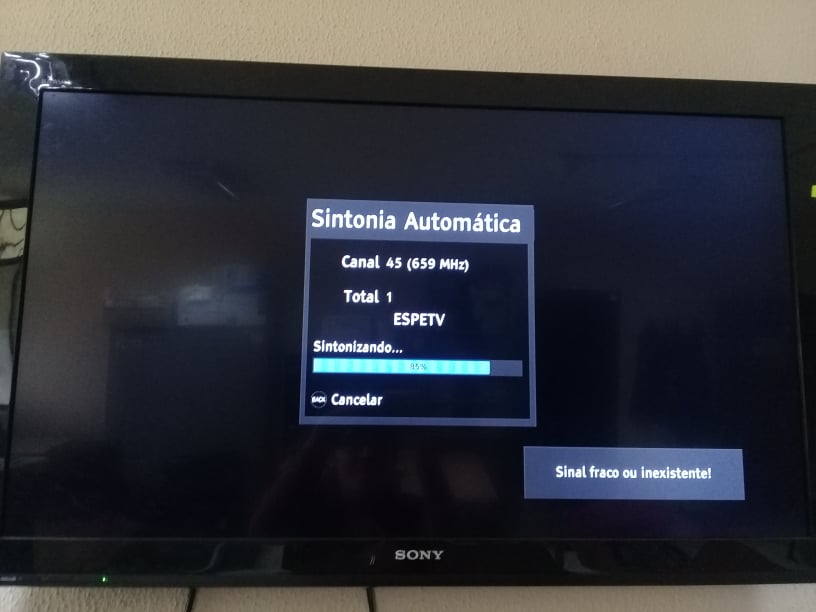 [Speaker Notes: ES (Elementary Stream) PES (Packetized Elementary Stream)]
TRANSMISIÓN EN TIEMPO REAL
Sintonización exitosa
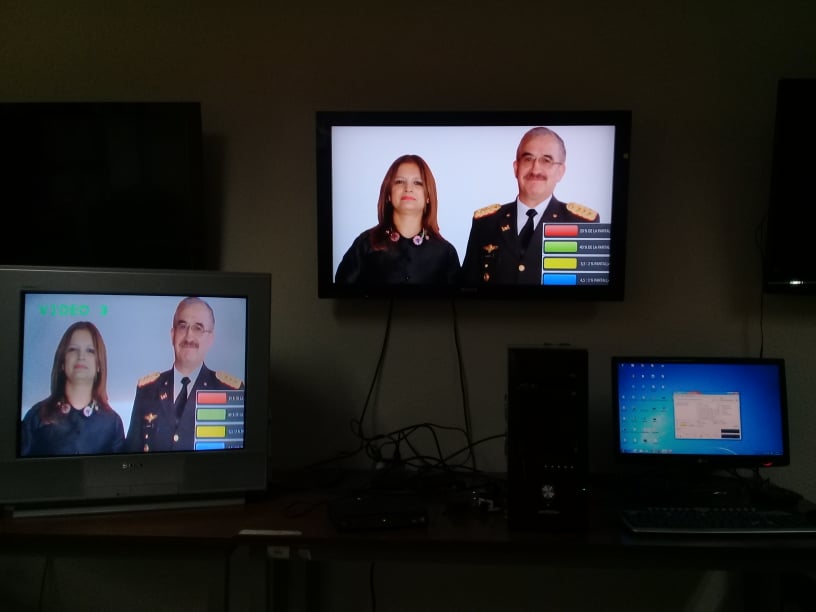 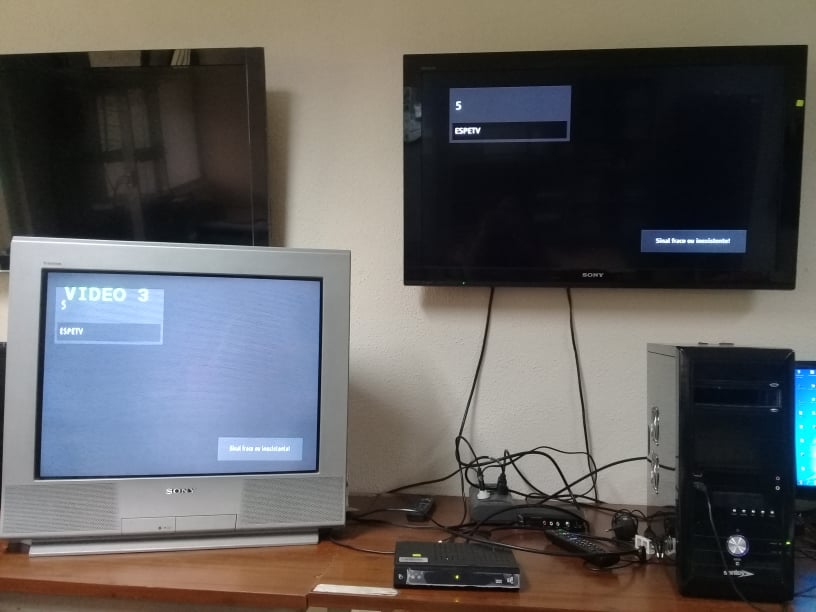 Recepción del servicio de TV Digital con aplicación interactiva
[Speaker Notes: ES (Elementary Stream) PES (Packetized Elementary Stream)]
Temario
Introducción
Objetivos 
Diseño e implementación 
Resultados
Conclusiones
recomendaciones
ANÁLISIS MOS
Total de 16 tablas
30 personas
Divididas en grupos de 10 para cada tipo de receptor
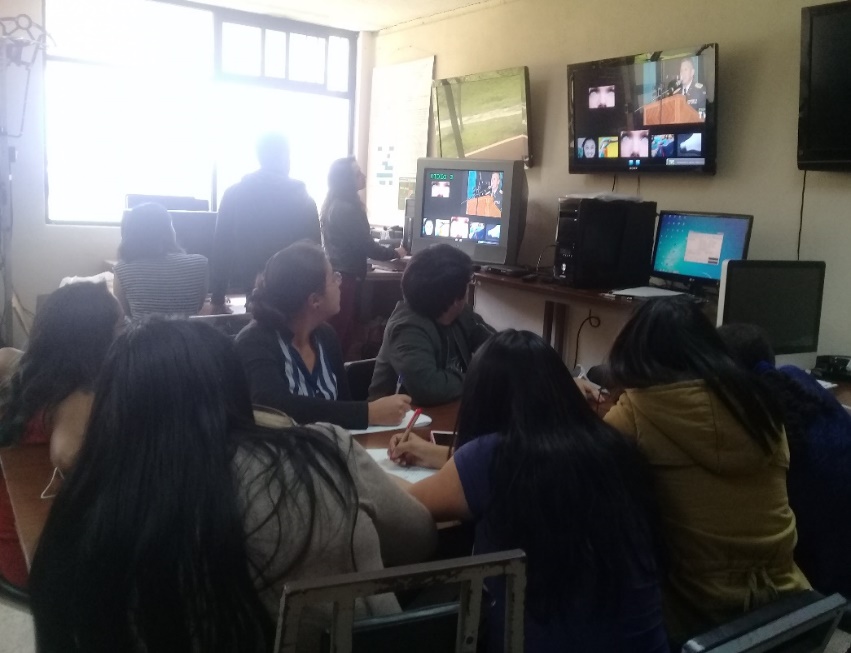 ANÁLISIS MOS
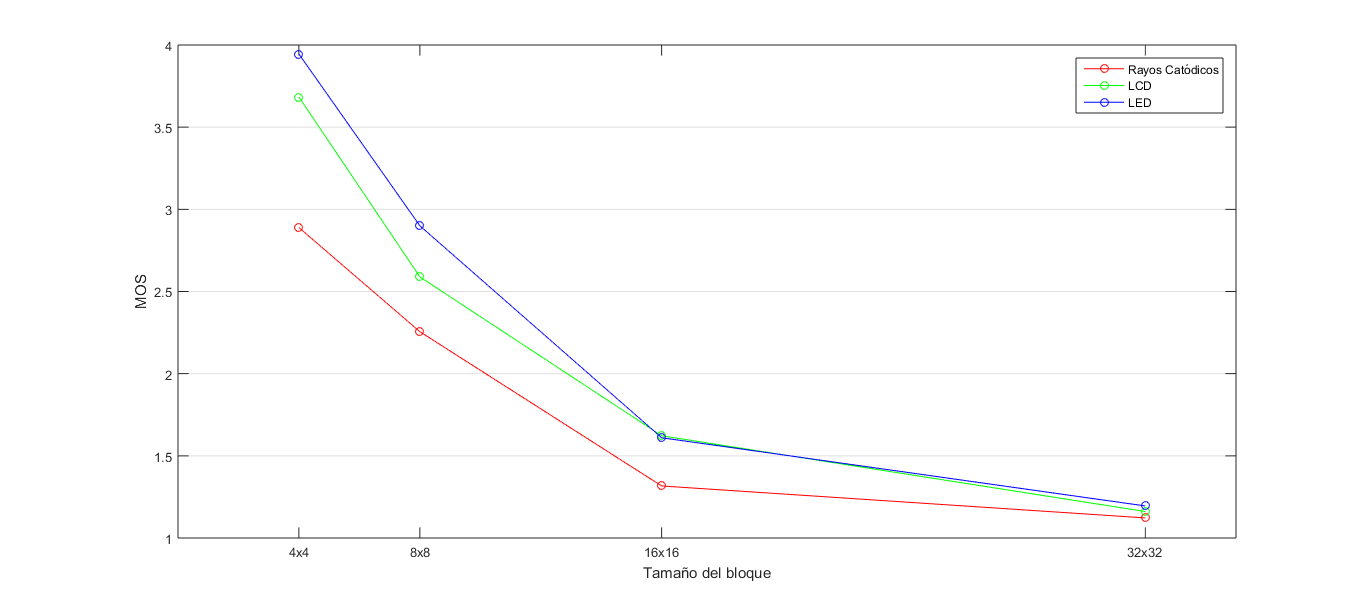 ANÁLISIS RMSE
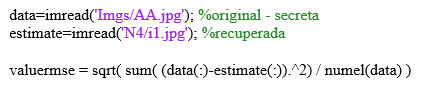 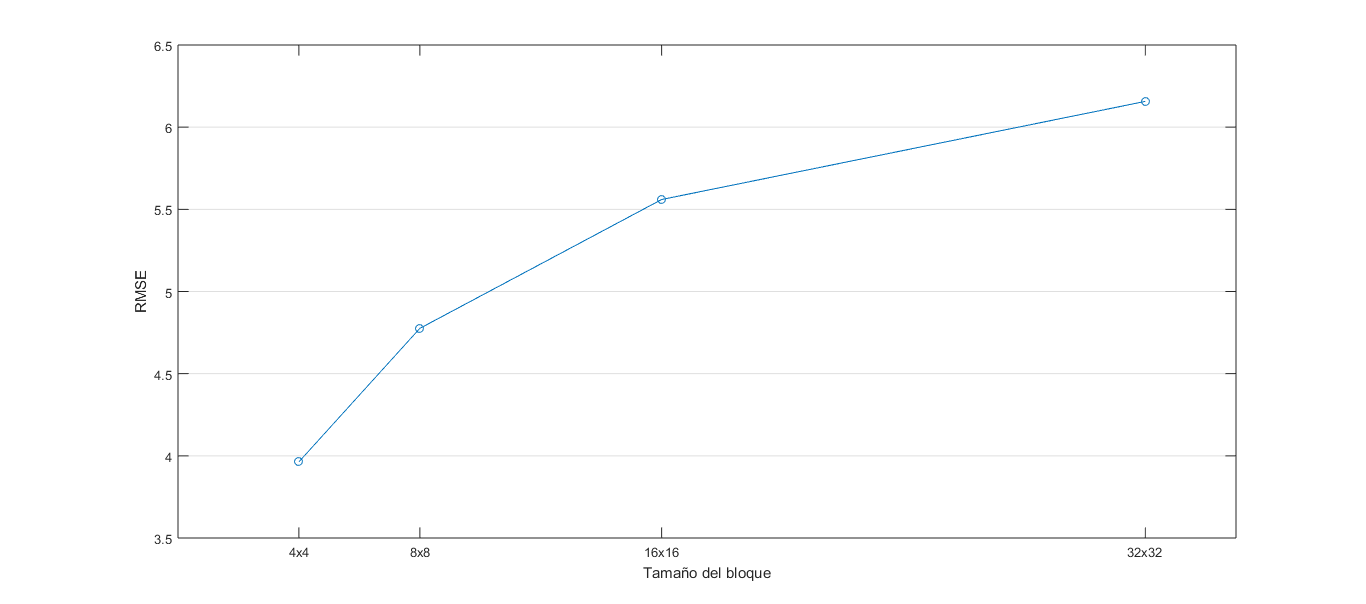 ANÁLISIS MSSIM
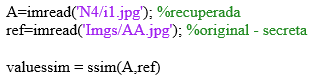 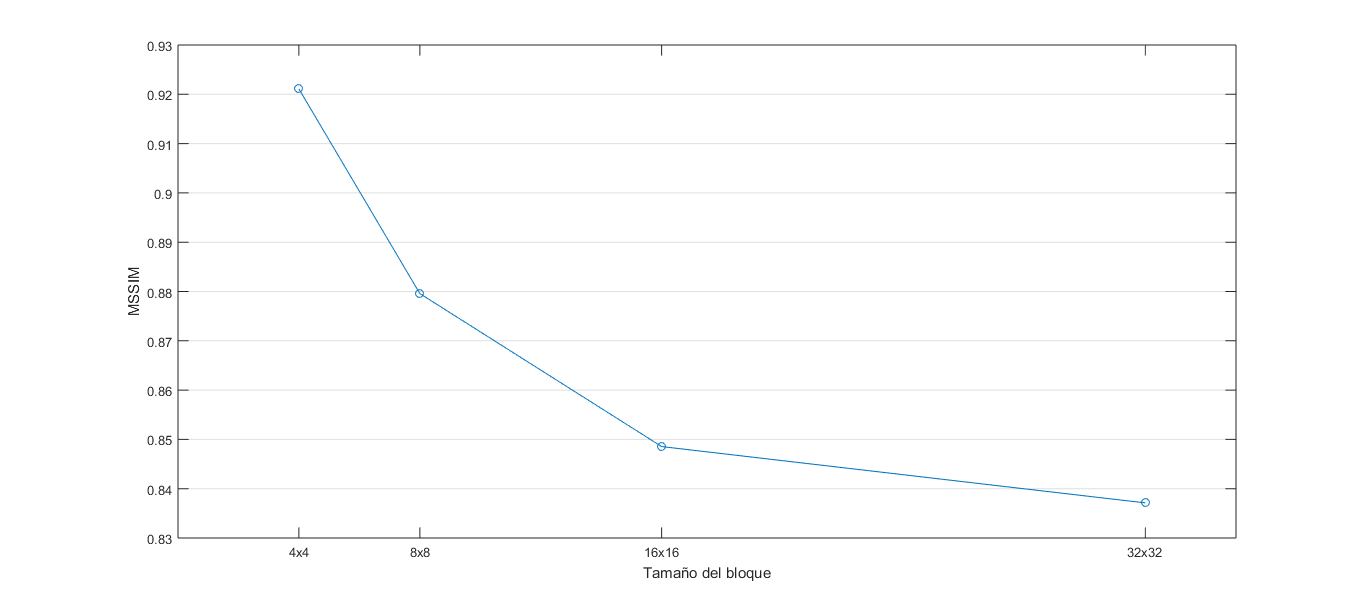 Temario
Introducción
Objetivos 
Diseño e implementación 
Resultados
Conclusiones
recomendaciones
CONCLUSIONES
Se ha realizado el análisis de calidad por medio de métodos cualitativos y cuantitativos, de imágenes pre-procesadas mediante transformaciones de color reversibles en un escenario real TVi compuesto del servidor de aplicaciones y contenidos, servidor de playout y un decodificador o set top box; teniendo como resultado que de manera general el tamaño del bloque adecuado para obtener una mejor calidad en la recuperación de la imagen secreta a partir de la imagen mosaico es el de 4x4 debido a que se divide la imagen en una cantidad menor de partes que en las demás opciones trabajadas y por ende, se facilita la correcta recuperación después del procesamiento; cabe mencionar que el tipo de receptor en el que se visualiza la imagen es también un factor importante para que la calidad sea mejor, siendo el mejor el televisor de tipo LED en comparación con las dos opciones restantes.
La aplicación interactiva desarrollada en GINGA favoreció la correcta observación de cada una de las imágenes en sus diferentes tamaños y regiones (ubicación en la pantalla), de manera que la programación seleccionada para la aplicación interactiva, no interfiera en el análisis que se va a realizar de manera posterior.
CONCLUSIONES
La correcta generación del Transport Stream mediante la utilización del software OpenCaster en Ubuntu facilitó la transmisión de las diferentes imágenes incluidas en la interactividad para que de esta manera puedan ser transmitidas a cada tipo de receptor (televisor), entre los cuales se tenía: Rayos Catódicos, LED y LCD. 

Se ha realizado el método de análisis MOS por medio de la utilización de encuestas entregadas a un grupo de usuarios, de las cuales se procesó la información de manera óptima para obtener una puntuación media en base a la ponderación dada de manera subjetiva por cada participante, obteniendo como resultado de manera general que el mejor tamaño de bloque al momento de procesar la imagen secreta es el de 4x4 y el mejor receptor es el de tipo LED debido a que brinda mejores características que los dos restantes con los que se trabajó, todo esto para que al momento de recuperar la imagen secreta a partir de la imagen mosaico se tenga una mejor calidad comparando con la imagen secreta original.
CONCLUSIONES
Al utilizar el método de análisis objetivo RMSE con la ayuda de la programación realizada en Matlab se pudo notar eficazmente que, para obtener una mejora de calidad significativa, el tamaño de bloque que se debe utilizar es el de 4x4 debido a que en éste la imagen secreta es mucho más fácil de recuperar teniendo como origen la imagen mosaico, dando como resultado que la imagen recuperada tenga menor cantidad de errores en comparación a los que se obtuvieron al aumentar el tamaño del bloque. 

El método objetivo que ayuda a obtener una mejor precisión de calidad en base a la comparación de la imagen secreta recuperada y la imagen secreta original es el del análisis MSSIM debido a que toma en cuenta más aspectos relevantes que únicamente la similitud estructural que puedan tener ambas imágenes en cuestión, de esta manera con la ayuda de Matlab se llegó a conocer y confirmar que al utilizar el tamaño de bloque 4x4 se llegó a obtener un mayor acercamiento al valor de 1 (mayor similitud), es decir, la semejanza que tenía la una imagen con la otra era lo suficientemente buena como para evaluar a este método como el de mayor exactitud
CONCLUSIONES
El algoritmo que se propuso en (Acosta, 2017) para reducir la cantidad de bits requeridos al momento de recuperar una imagen secreta permite tener una optimización del ancho de banda al momento de transmitir, estimando parámetros estadísticos de la imagen mosaico para de esta manera obtener los parámetros necesarios de la imagen secreta. El uso del mismo permitió obtener una reducción de 3 a 1 sin la necesidad de perder calidad en la imagen recuperada, sin embargo, por medio del análisis realizado en este trabajo se pudo determinar que el tamaño del bloque es indispensable para que la calidad de la imagen sea mejor así como también la visualización dependiendo del receptor que se escoja al momento de transmitir.
Temario
Introducción
Objetivos 
Diseño e implementación
Resultados
Conclusiones
Recomendaciones
RECOMENDACIONES
Es importante ir realizando pruebas en la transmisión a medida que se vaya diseñando la aplicación interactiva, debido a que el tamaño de la pantalla de uno u otro receptor no es el mismo y por ende la relación de aspecto del mismo perjudica a la visualización optima en cuanto a botones o cualquier tipo de multimedia que se esté utilizando.
Es necesario estar al tanto de manera previa sobre la correcta sintaxis que poseen los lenguajes de programación destinados a realizar aplicaciones interactivas para TV Digital, en este caso, conocer la manera en que se programa en Ginga NCL.
Al momento de generar el Transport Stream es importante tomar en cuenta cada uno de los parámetros que el video que se va a utilizar posee como, por ejemplo, la duración, la cantidad de fotogramas por segundo, la velocidad de datos, etc. debido a que son datos importantes para obtener un correcto TS al momento de multiplexar el video, el audio y la aplicación interactiva.
RECOMENDACIONES
Conocer qué tipo de decodificador es el adecuado para que soporte aplicaciones interactivas y las diferentes necesidades que se puede llegar a tener para brindar al usuario una mayor interactividad 

Tomar en cuenta que para poder configurar el set top box y recibir la señal que proviene de la tarjeta moduladora DTA-115, se debe hacer un barrido o escaneo de frecuencias para sintonizar los canales y para esto el software StreamXpress debe estar enviando información, es decir, debe estar en Play, caso contrario no se encontrará ningún canal para poder transmitir.

Es indispensable que en si la aplicación diseñada no posea tanto contenido que pueda llamar mucho la atención del usuario debido a que en si la programación cotidiana del televisor debe ser el centro de atención de la persona que esta interactuando con la aplicación mencionada.